TAIKINYS
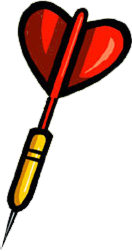 10
0
9
1
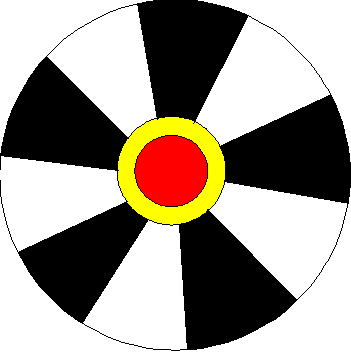 8
2
10
7
3
6
4
5
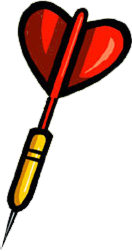 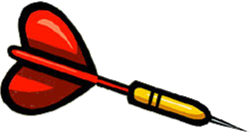 NO
YES
PUIKIAI ATLIKTA
10
8 + 2
PATIKRINK!
Sudėk skaičius, į kuriuos pataikė srėlytės.
+2
8
9
10
0   1   2   3   4   5   6   7
8 + 2 = 10
2 + 8 = 10
0
9
1
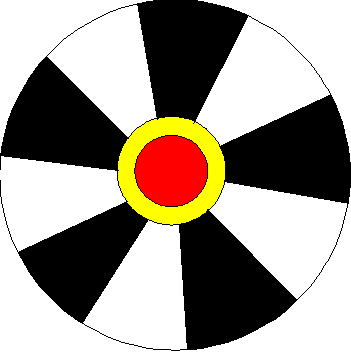 8
2
10
7
3
6
4
5
NO
YES
PUKIAI ATLIKA
10
4 + 3
PATIKRINK!
Sudėk skaičius, į kuriuos pataikė strėlytės.
+3
6
7
4
5
0    1    2    3
8    9   10
4 + 3 = 7
0
9
1
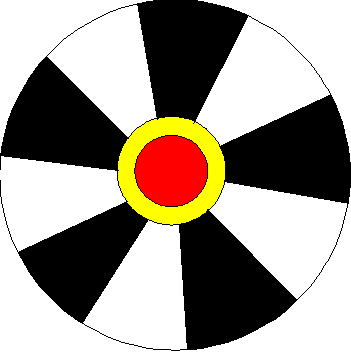 8
2
10
7
3
6
4
5
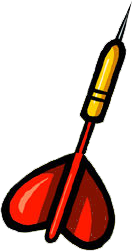 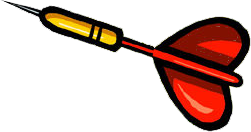 NO
YES
PUIKIAI ATLIKTA
10
5 + 5
PATIKRINK!
Sudėk skaičius, į kuriuos pataikė strėlytės.
+5
5
6
7
8
9
10
0   1   2   3   4
5 + 5 = 10
0
9
1
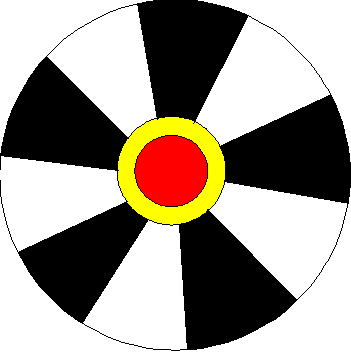 8
2
10
7
3
6
4
5
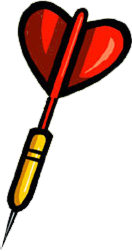 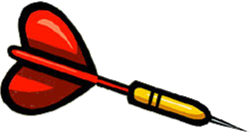 NO
YES
PUIKIAI ATLIKTA
10
6 + 4
PATIKRINK!
Sudėk skaičius, į kuriuos pataikė strėlytės.
+4
6
7
8
9
10
0    1    2    3    4    5
6 + 4 = 10
4 + 6 = 10
0
9
1
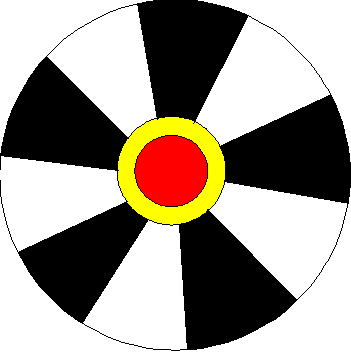 8
2
10
7
3
6
4
5
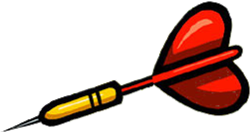 NO
YES
PUIKIAI ATLIKTA
10
7 + 2
PATIKRINK!
Sudėk skaičius, į kuriuos pataikė strėlytės.
+2
7
8
9
10
0    1    2    3    4    5    6
7 + 2 = 9
0
9
1
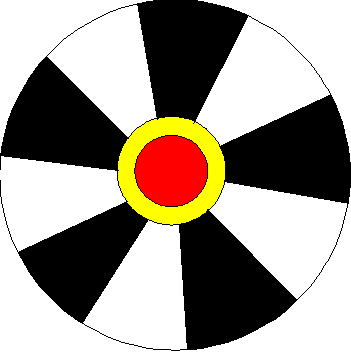 8
2
10
7
3
6
4
5
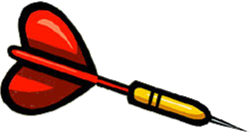 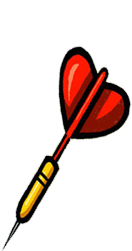 NO
YES
PUIKIAI ATLIKTA
10
10 + 0
PATIKRINK!
Sudėk skaičius, į kuriuos pataikė strėlytės.
Kada prie skaičiaus pridedame 0, skaičius nepasikeičia.
10
0      1       2       3       4       5       6       7       8       9
10 + 0 = 10
0 + 10 = 10
0
9
1
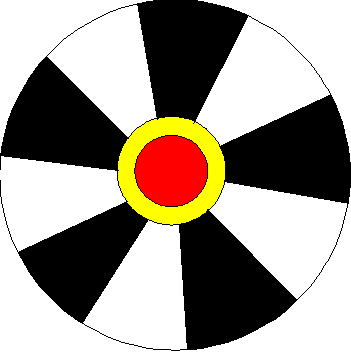 8
2
10
7
3
6
4
5
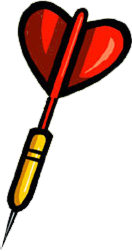 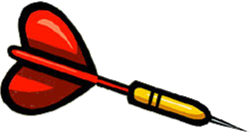 NO
YES
PUIKIAI ATLIKTA
10
6 + 2
PATIKRINK!
Sudėk skaičius, į kuriuos pataikė strėlytės.
+2
6
7
8
0     1     2     3     4     5
9      10
6 + 2 = 8
0
9
1
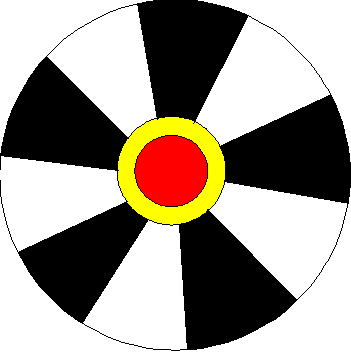 8
2
10
7
3
6
4
5
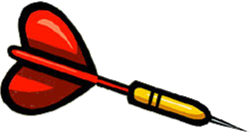 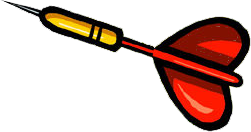 NO
YES
PUIKIAI ATLIKTA
10
7 + 3
PATIKRINK!
Sudėk skaičius, į kuriuos pataikė strėlytės.
+3
7
8
9
10
0    1    2    3    4    5    6
7 + 3 = 10
3 + 7 = 10
0
9
1
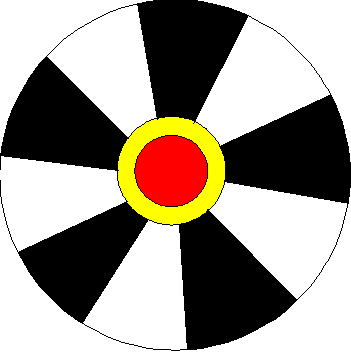 8
2
10
7
3
6
4
5
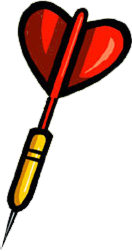 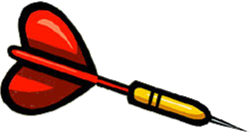 NO
YES
PUIKIAI ATLIKTA
10
9 + 1
PATIKRINK!
Sudėk skaičius, į kuriuos pataikė strėlytės.
+1
9
10
0    1   2    3    4    5    6    7    8
1 + 9 = 10
9 + 1 = 10
SKAIČIAUS 10 SUDĖTIS
10 + 0 = 10
0 + 10 = 10
9 + 1 = 10
1 + 9 = 10
8 + 2 = 10
2 + 8 = 10
7 + 3 = 10
3 + 7 = 10
6 + 4 = 10
4 + 6 = 10
5 + 5 = 10
NURAŠYK Į SĄSIUVINĮ
PUIKIAI ATLIKTA
10